找尋共同編輯文件
共用通知郵件
點選左下方「開始」，打開選單
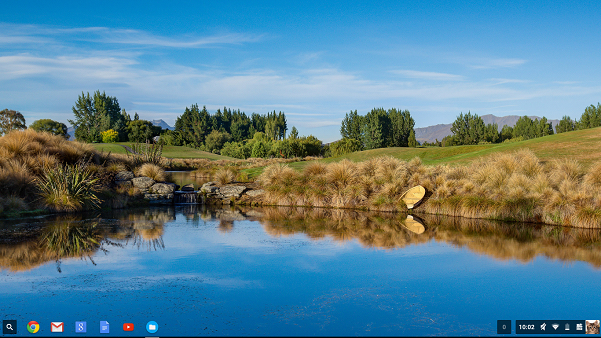 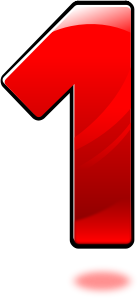 3
點選「所有應用程式」
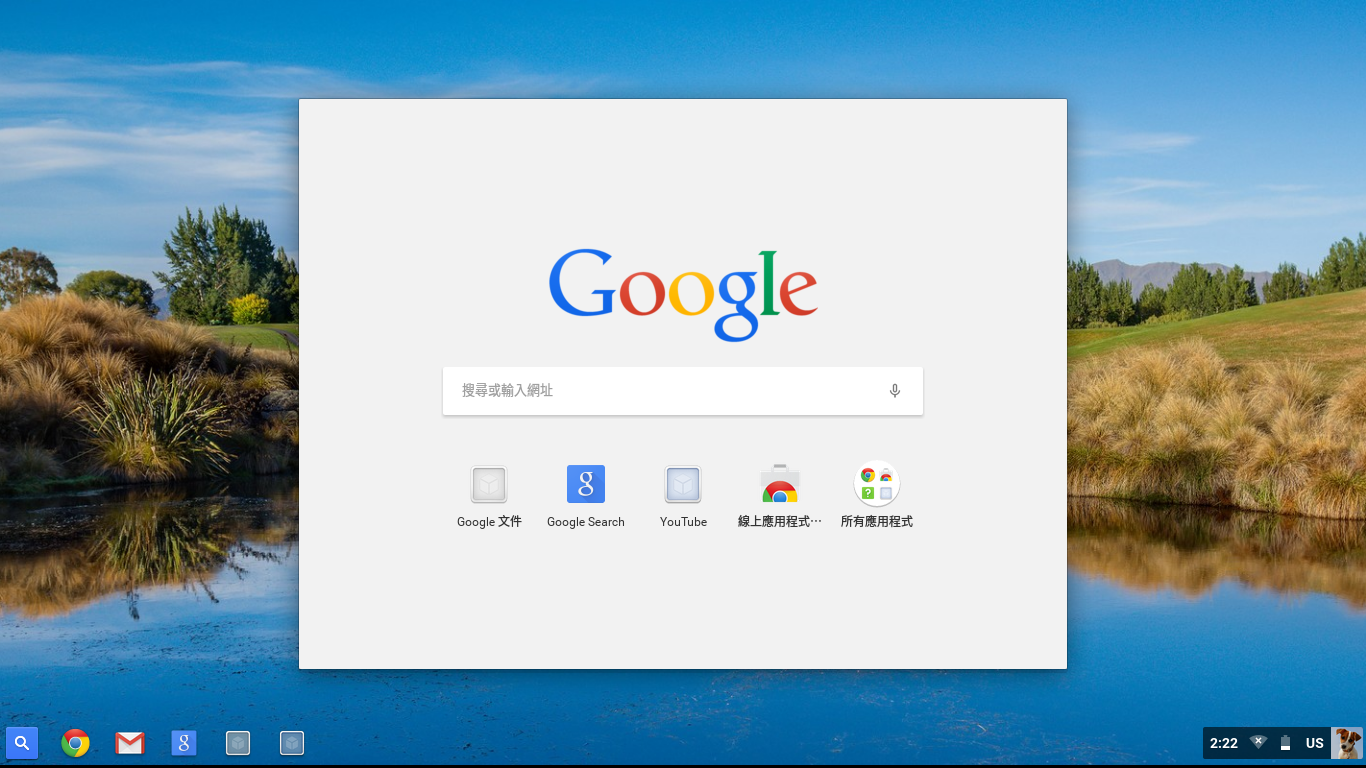 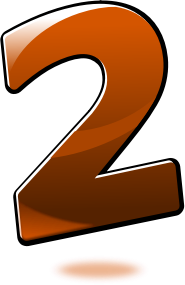 4
點選「Gmail」圖示
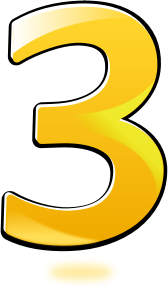 5
使用者收到共用通知信件
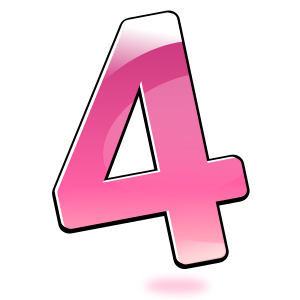 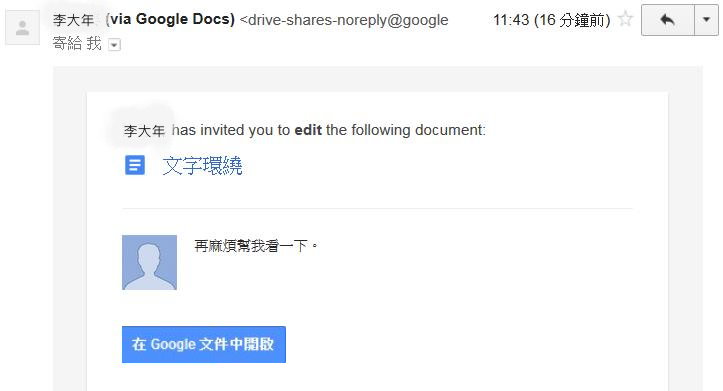 6
打開共同編輯文件
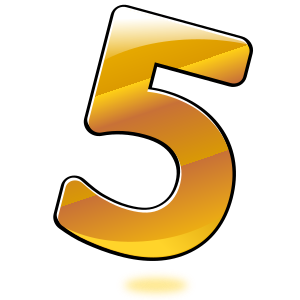 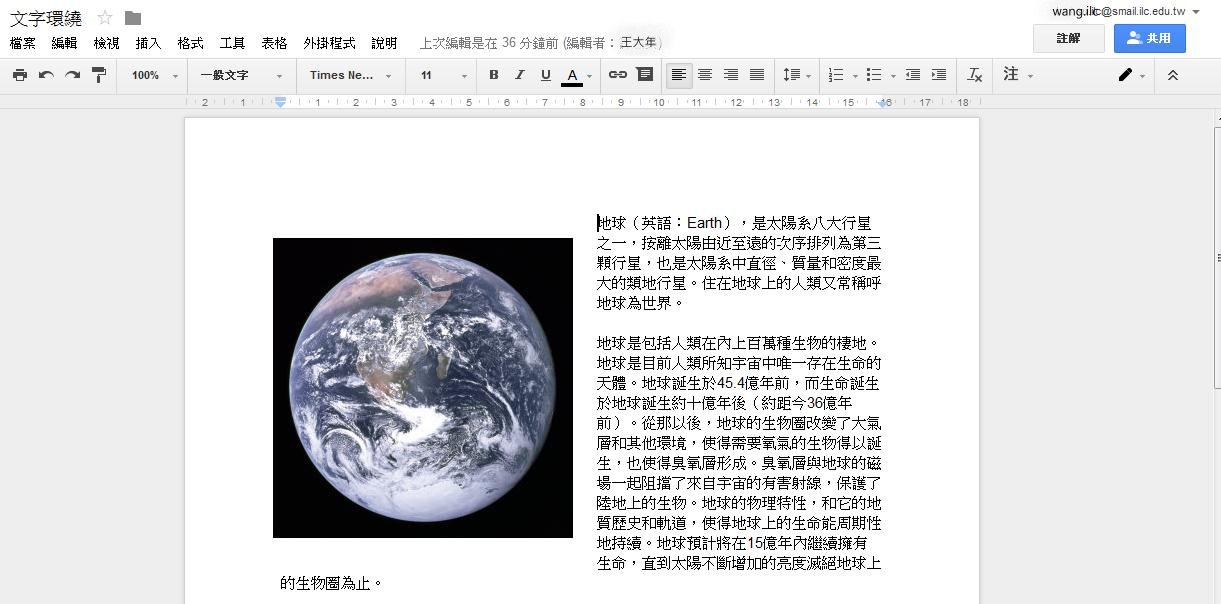 7
雲端硬碟
點選左下方「開始」，打開選單
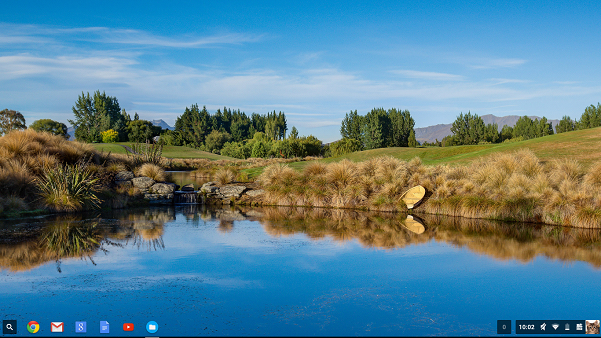 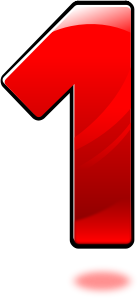 9
點選「所有應用程式」
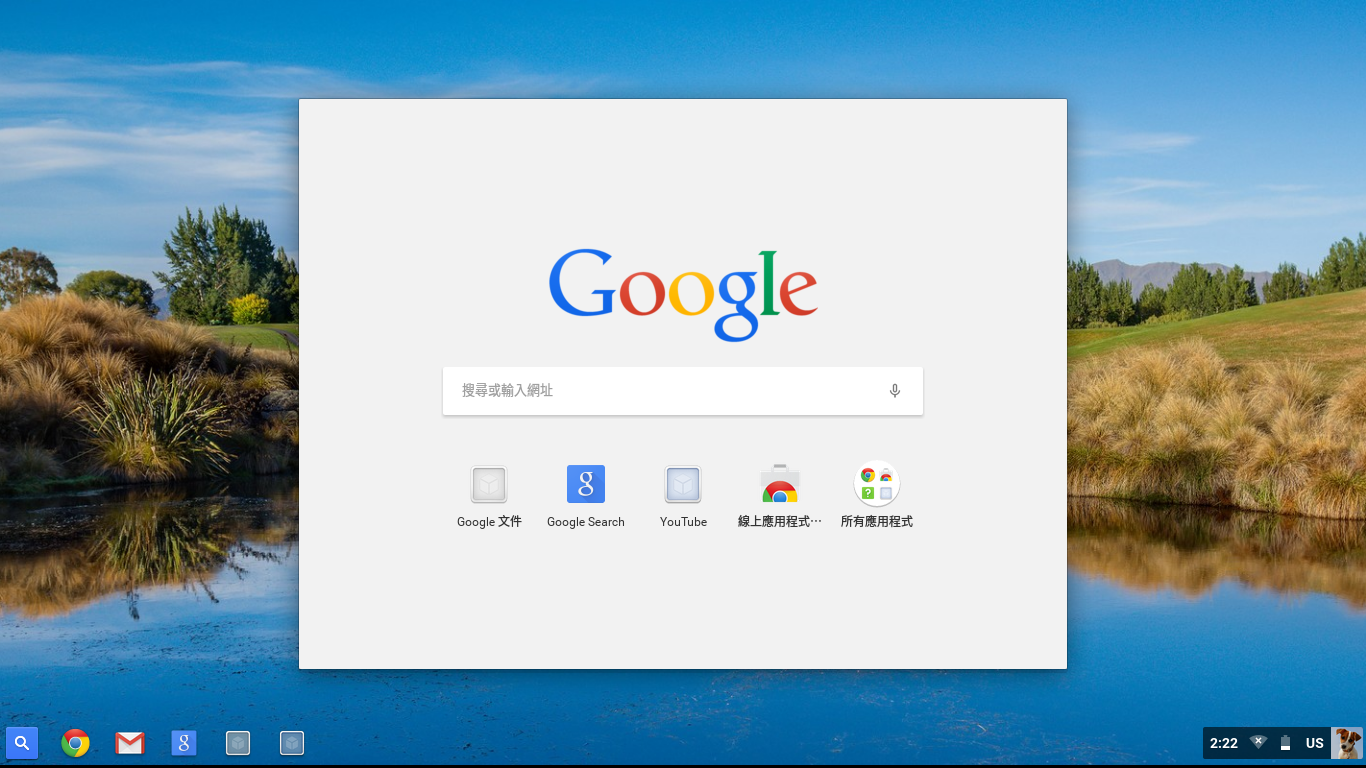 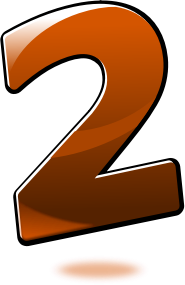 10
點選「Google雲端硬碟」圖示
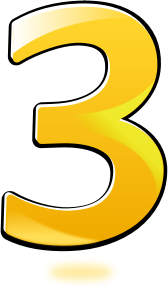 11
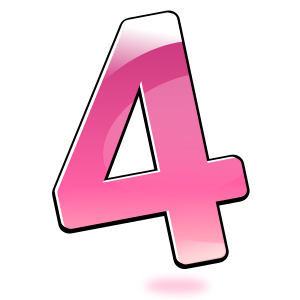 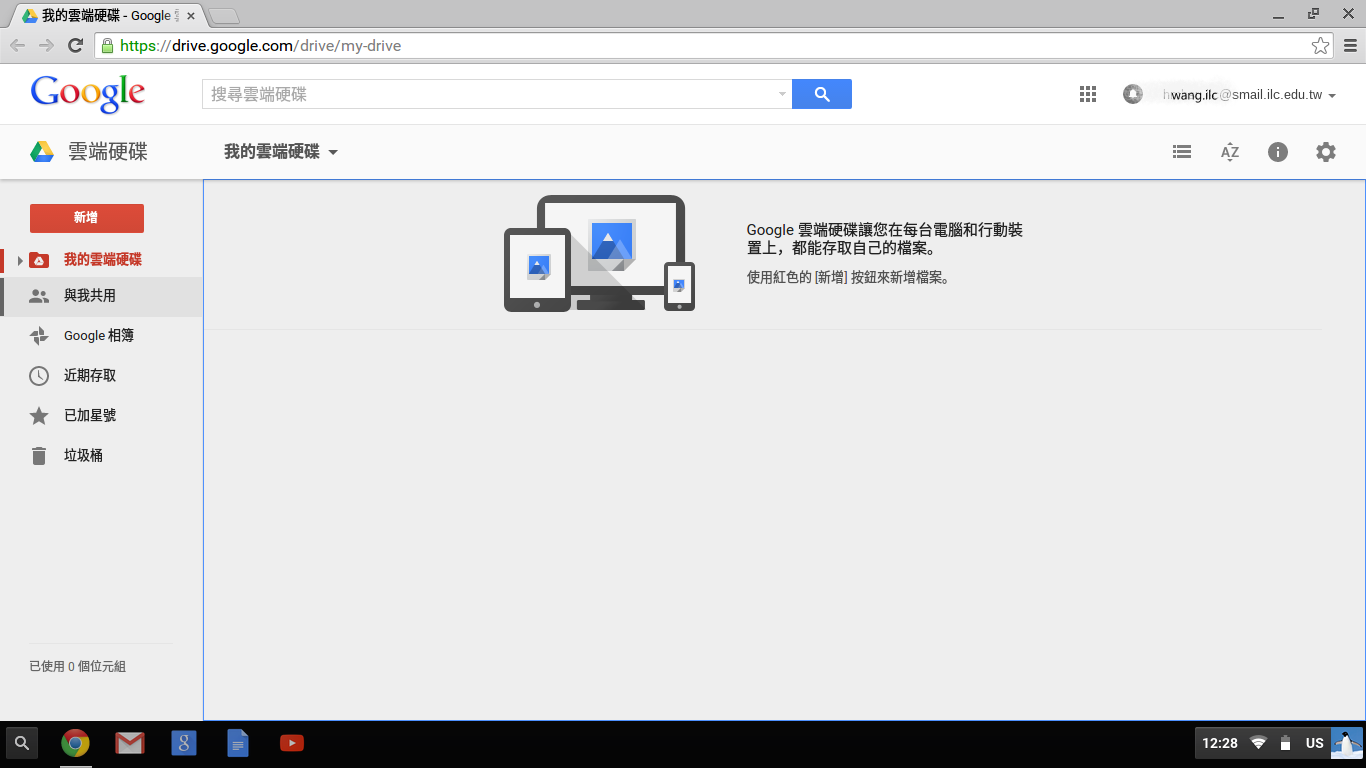 12
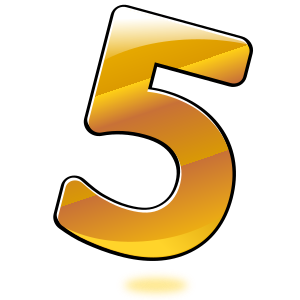 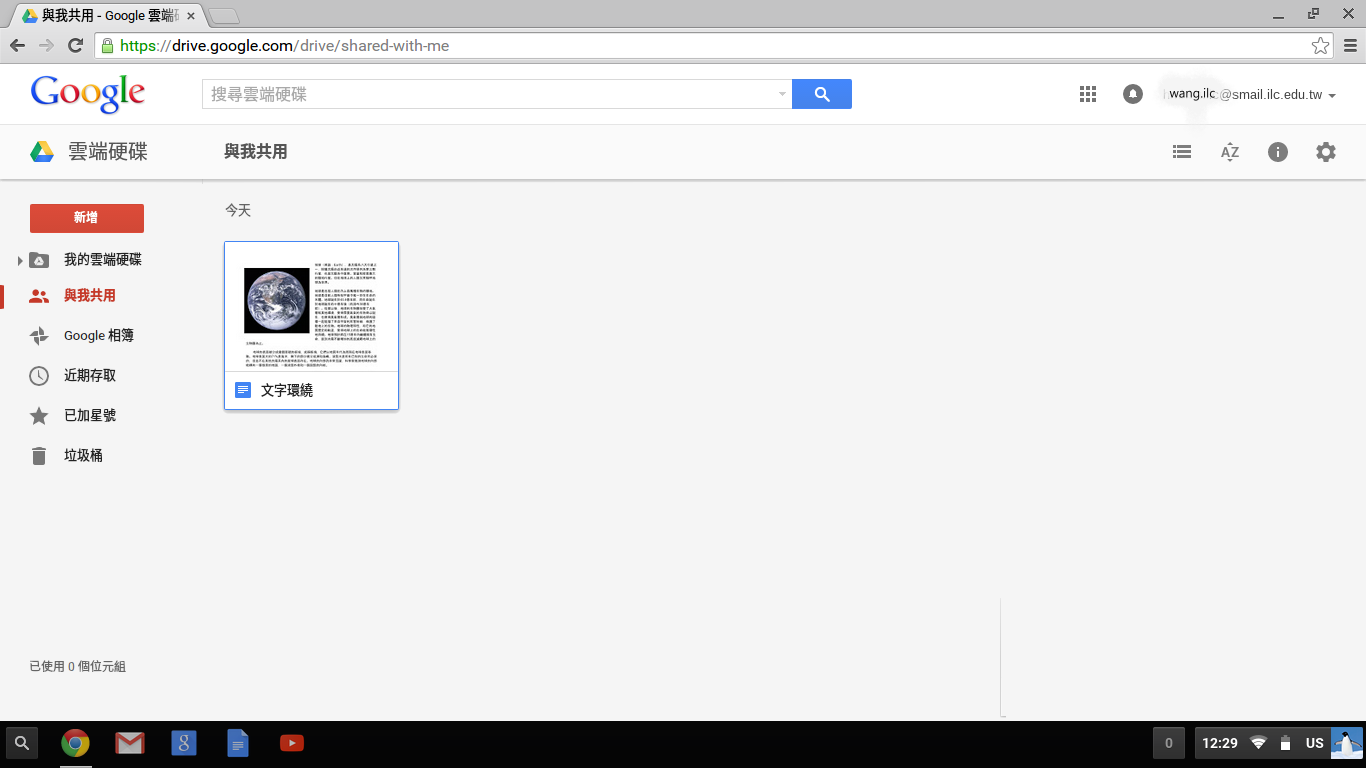 13
打開共同編輯文件
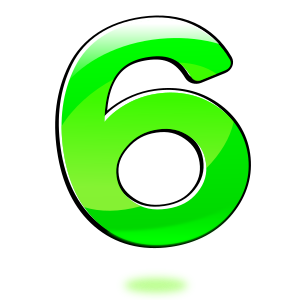 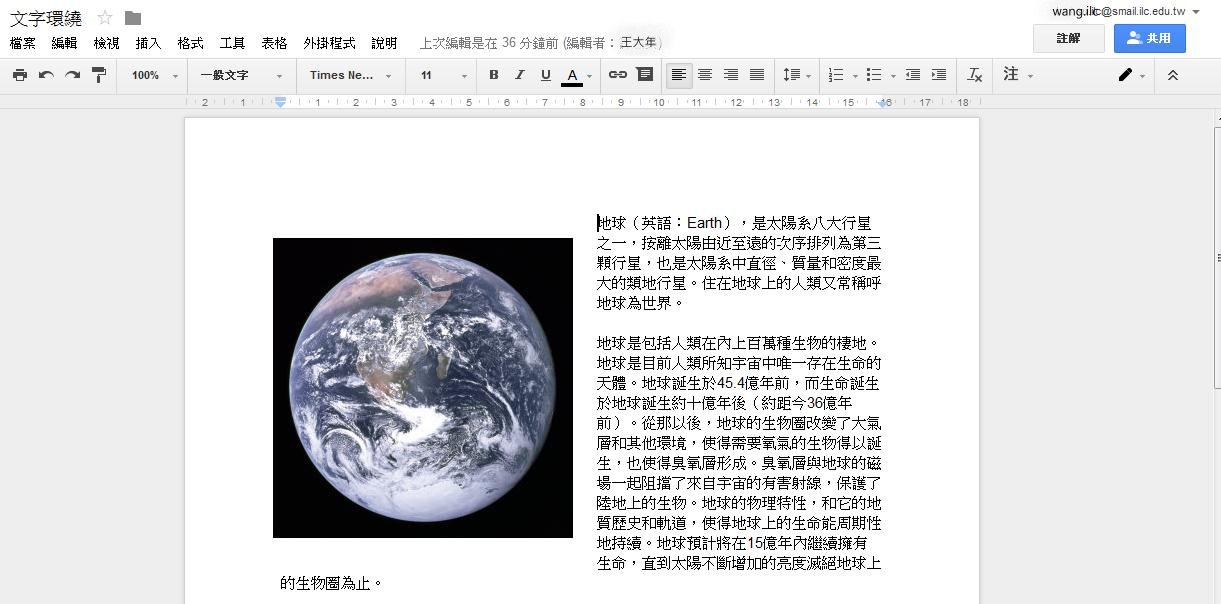 14